DEPARMENTAL SEMINAR
DEPARMENT OF KAUMARBHRITYA          

2014


 GOVT.AYURVED COLLEGE ,NANDED.
DEPARMENTAL STAFF
VD.  V.U.GAWAI
                      PROFESSOR &HOD
    VD.   P.L.PATIL
                      ASSO.PROFESSOR
    VD.   A.T.PAWAR
                              ASSO.PROFESSOR
    VD.   D.B.CHAVAN
                             ASSIST.PROFESSOR
    VD.   D.W.RAUT
                             ASSIST.PROFESSOR
PG STUDENTS
2013-2016

         VD.   S.U.CHAVAN
         VD.   S.R.BHAGWAT
         VD.   R.C.HARINKHEDE
NEONATAL JAUNDICE
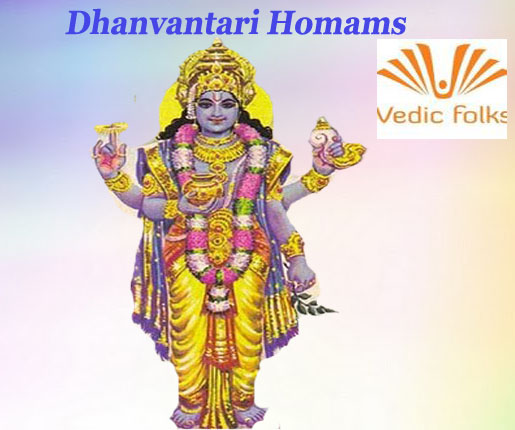 DR S.U.CHAVAN.
                                                      (PG  SCHOLAR)
NEONATAL  JAUNDICE
DEFINITION:-
            Yellowish Discolouration Of Skin ,Sclera              And Mucous Membranes Due To Increased Bilirubin Level In The Blood.
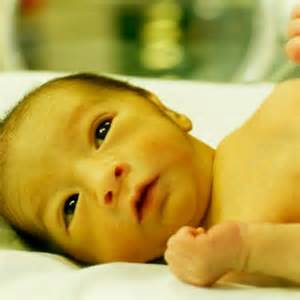 BILIRUBIN METABOLISM
Hb
                            
       Haem + Globin                                          Production
                        Haem Oxygenase
        Biliverdin + Co+fe  
                        Blirubin Reductase
        Bilirubin
                       Usb Binds To Albumin            Transport
                     
 EHC                                                                  Uptake
                                                                           Conjugation
 USB            Excreaated In To The Bile  
                                                                           Excretion
 BGD           Stercobilirubin In Stool & 
                     Urobilinogen In Urine.
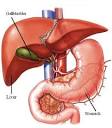 CLASSIFICATION OF JAUNDICE
1 )    A) Unconjugated Hyperbilirubinemia  
                               ( Fat Soluble)    
                        a) physiological jaundice.
                        b) non- physiological jaundice.
             B)   Conjugated Hyperbilirubinemia 
                              ( Water Soluble)   
    2)     Hepatic,obstructive( Cholestasis)  .
A) PHYSIOLOGICAL JAUNDICE
Characteristics:    
            - Occurs After   24  -36  Hrs after birth.    
            -can be prolonged by immaturity,birth    
              asphyxia,acidocis.
            -80% term baby and 60% rerm baby get 
              jaundiced.
Etiology :-
              -Policythemia.
              -Reduced Life Span Of Rbc’s.

Mechanism:-
            
               1) Increased Production Of Bilirubin.
               2) Increased Enterohepatic Circulation.
               3)Defectivwe Conjugation of Bilirubin.
                  due to transient deficiency of ligandin ..
PATHOLOGICAL JAUNDICE
CHARACTERISTICS:-
          -occurs in 5% newborn.
          -Occurs within first 24 Hrs of life.
          -Sr.Bilirubin level increases > 5 mg /day
          -Direct Bilirubin > 2 mg/dl.
          -Stool clay colored & urine yellow.
          -Common Causes :-
                       -Rh, Abo –incompatibility.
ETIOLOGY
Jaundice Within 24 Hrs of life:-
         -Rh,Abo –Incompatability.
         -Intrauterine TORCH  Infections.
         -Deficiency of G6PD Enzyme.
         -Hereditory  Spheriocytosis.
         -Criggler Najjar  Sndrome.
         -Thalassaemia.
         -Drugs-
                 -Vit –K in large amounts, Salicylates to
                  mother.
Between 24  - 72 Hrs of life:- 
          -It is called Physiological Jaundice ,which can be prolonged by following distress factors.
           -Immaturity, Birth Asphyxia,Acidosis,
            hypothermia,hypoglycemia, infections. etc

After 72  Hrs of life:-
           -Septicaemia.
           -Neonatal hepatitis.
           -Extra hepatic biliary atresia.
           -Breast milk jaundice.
           -Galactoaemia.
CLINICAL ASSESSMENT
By Krammers Rule:- 
             -Cephalo-pedal progression of yellow   
               discoloration of skin.
INDICATION FOR LAB INVESTIGATIONS
-H/O Jaundice, Ebt ,Kernicterus In Previuos Siblings.
   -Mother With  O –Blood Group Or Rh Negative.
   -Jaundice Within First 24 Hrs Of Life.
   -Perstisting  > 2 Weeks.
   -Yellow Colored Urine & Clay Colored Stool.
INVESTIGATIONS
Tolal Sr. Bilirubin Level.
 Blood Group
 Rh - Factor
 Coombs Test
 G6pd Enzyme Deficiency Screening
 P.S For Rbc Morphology
 Direct Bilirubin Level.
 Cbc.  Etc…
KERNICTERUS
Definition – Unconjugated Hyperbilirubinemia  
                      Causing  Damage To Brain Tissue.
Clinical Features:-
Lethargy ,Hypotonic, 
Refusal To Feed ,Shrill Cry.
Setting Sun Sign
Fewer
Convulsion
Drowsynes Or Coma
Moro’s Response –Slugish
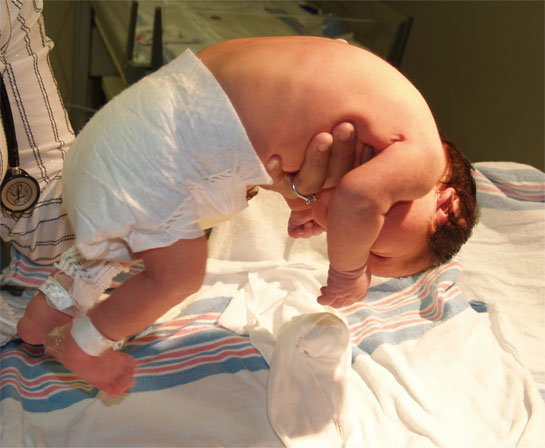 PATHOGENESIS
SR Bilirubin Level 20 Mg/ dl Or More May Caus Kernicterus.
     -In Preterm It Can Be Devoloped At Low 
       Level.

Criterios For Kernicterus :-
     -High Unconjugated Bilirubin Level In Bloob.
     -Gestetional Maturity.
     -Integrity Of Blood Brain Barier.
MANAGEMENT
PRINCIPLES OF MANAGEMENT:-
      
     1) Identification Of Risk Factors For 
         Development Of Hyperbilirubinemia
     2) Adequet Feeding
     3) Aspiration Of Cephalohaematoma
     4) Drug Therapy
     5) Non Drug Therapy.
DRUG THERAPY
PHENOBARBITONE :-
   
   ACTION:- 
                Induse Maturation Of Enzymes Like      And Glucoronyl Transferase,thus Improving 
     Uptake,Conjugation & Excretion Of Bilirubin.
  DOSE:-
  MOTHER – 60 -100 Mg  1-2 Weeks Prior To EDD. 
  NEONATE : -  Within 24 Hrs Of Birth .
                            10 Mg /Kg  Im Single Dose
                            5  Mg/Kg Im Bd 3 Days.
PHOTOTHERAPY
Safe and effective method.
 INDICATION:-
         
        AAP  - Sr Bilirubin  >15 Mg/Dl.
                    Baby Without Hemolysis,sepsis. 

MECHANISM  OF ACTION:-
                  
                  1) Photo –oxydation
                  2) Photo –isomerization – lumirubin.
PROCEDURE :-
         Distance – 45 Cm 
         Bady Nacked.
         Eyes & Genitals Covered.
DURATION:-
         TSB  Below 15 Mg /Dl.
SIDE  EFFECTS:-
         1) Dehydration.
         2) Hyperthermia.
         3) Loose Motion (Green Colored)
         4) Bronze  Baby Syndrome.
         5) Irritability.   Etc
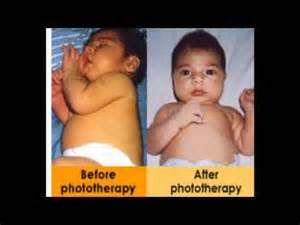 EXCHANGE BLOOD TRASFUSION
Most Effective And Reliable Method To Reduce Bilirubin Level

Early indication for exchange blood 
transfusion.:-
        
        -Cord HB   <10 GM/DL.
        -Cord Bilirubin   5 Mg /Dl.
        - Unconjugated Sr. Bilirubin  > 10 
          Mg/Dl In First 24 Hrs.


Pcv Or Ffp Is Used For EBT.
INDICATION FOR EBT
EXCHANGE BLOOD TRANSFUSION
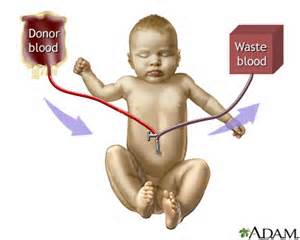 MANAGEMENT OF HYPERBILIRUBINEMIA  IN HEATHY BABY
THANK YOU
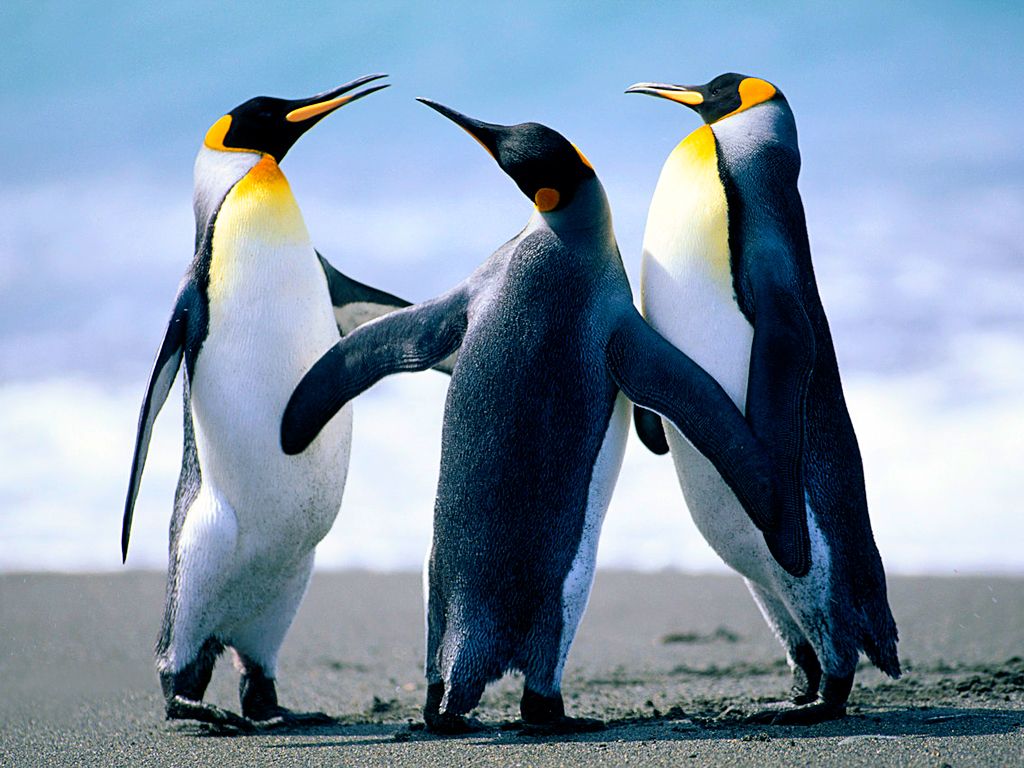